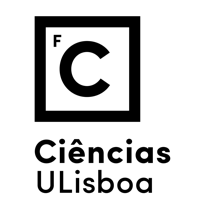 Empreendedorismo em ciências
2018/2019
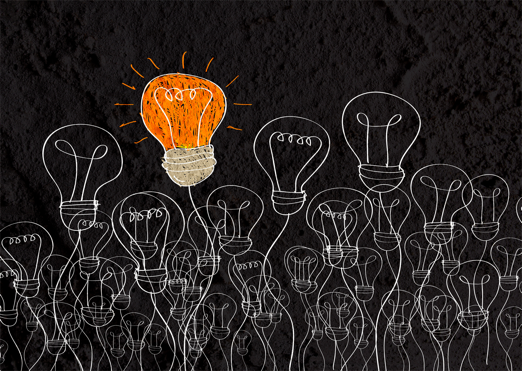 1º CICLO DE ESTUDOS

AULA 11
Semana 3-7 DEZ 2018
Helena Vieira
Copyright ©
SUMMARY
Individual PITCH (any subject at choice– 2 min)
PITCH INDIVIDUAL
2 min